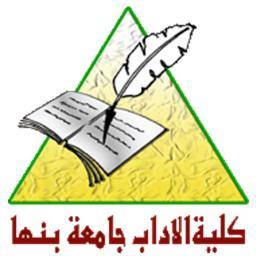 قسم التاريخ والآثارالفرقة الثالثة / عاممقرر: تاريخ الأيوبيين والمماليكاستاذ المقرر: د/ سمير بدر
م3
سلطنة الظاهر بيبرس
وقع اختيار الأمراء بعد قتل الملك المظفر قطز على الأمير ركن الدين بيبرس البندقداري، وتقدم إليه فارس الدين أقطاي المستعرب وبايعه وحلف له ثم تبعه الأمراء؛ وذلك قرب الصالحية قبل وصولهم إلى القاهرة. فلما تمت البيعة قال له أقطاي: لا تتم لك السلطنة إلا بعد دخولك القاهرة وطلوعك إلى قلعة الجبل. فركب ومعه الأمير قلاوون وبلبان الرشيدي وجماعة آخرون فلقيهم في طريقهم الأمير عز الدين أيدمر الحلبي نائب السلطنة – وكان خارجا لمقابلة قطز – فأخبره هؤلاء بما حدث؛ فبايع بيبرس وقدم له فروض الطاعة ثم تقدمهم إلى القلعة ووقفوا على بابها حتى وصلوا ليلا. وكانت القاهرة قد زينت لقدوم قطز فرحا به وسرورا لما فعله بالتتار واستبشارا بقدومه إليها، واستمرت تلك الزينة حتى قدم بيبرس رغم ما لحق الناس حين أشيع خبر تملكه وقتل قطز من هم ووجل خوفا من ظلم المماليك البحرية ومعاودتهم ما كانوا عليه من الجور والفساد.
أخذ بيبرس بعد تربعه على دست  الملك يطمح إلى بلوغ ما بلغه صلاح الدين من توسيع نطاق السلطنة المصرية، وكان همه موجها بنوع خاص إلى رد غارات المغول الذين كانوا قد ثبتوا قدمهم في فارس وأسسوا لهم أسرة ملكية تسمى أسرة "الايلخانات" أو الأسرة الهولاكية، وكذلك محاربة الصليبيين الذين اتفقوا مع التتار ضد الولايات الباقية في أيدي الخلافة العباسية، ولذا نراه بعد أن دخل القلعة واجتمع حوله الأمراء وكبار رجال الدولة يأخذ في منحهم الألقاب وتوليتهم المناصب العالية وإغداق نعمه عليهم بالإقطاعات الواسعة ليشتد بهم أزره ويقوي بهم ساعده، ولم يكتف بولاء الأمراء له بل  أراد أن يكسب عطف الرعية ومحبة الشعب فأخذ في ترتيب شئون دولته وتنصيب الأمراء عليها؛ فعين فارس الدين أقطاي المستعرب أتابكا للعسكر، واستناب عنه في السلطنة الأمير بدر الدين الخازندار وفوض إليه جميع أمور الدولة وصار صاحب الحل والعقد بها، وولى تاج الدين بن بنت الأعز قضاء مصر، وعزل الصاحب زين الدين بن الزبير من الوزارة وولى مكانه الصاحب بهاء الدين بن حنا.
أراد بيبرس أن يستجلب رضى الرعية عنه ويبث في نفوسهم عوامل المحبة له والميل إليه وتناسى ما قدمت يداه من السيئات؛ فأبطل كل ما أحدثه قطز من المكوس والضرائب. فاطمأنت إليه النفوس وحمد له الناس هذا الصنيع وأشربوا محبته في قلوبهم؛ ثم جد في إحضار المماليك البحرية الذين كانوا متفرقين في البلاد منذ أن قتل الفارس أقطاي. وبذلك تلافى بطشهم بالأهالي فجمعهم حوله وأفاض عليهم من النعم الشيء الكثير.
     كذلك أرسل بيبرس إلى سائر النواب والأمراء في مصر والشام يُعلِمهُم باعتلائه عرش البلاد المصرية؛ فأجابوه بالطاعة والإذعان في سائر النواحي سوى بعض الأمراء في بعض الجهات الشامية فإنه عظم عليهم تولية الظاهر وامتنعوا عن الاعتراف به سلطانا واستقلوا ببلادهم مما دفع الظاهر إلى محاربتهم حتى ينضووا تحت لوائه قبل أن يتفرغ لشئون بلاده الخارجية.
الثورات الداخلية
     لم يصف الجو تماما لبيبرس على أثر اعتلائه عرش مصر؛ إذ خرج بعض الأمراء عن طاعته وطالبوا بالملك لأنفسهم، ومن هؤلاء الثائرين علم الدين سنجر الحلبي الذي استنابه الملك المظفر قطز بدمشق، فقد نادى بنفسه سلطانا عليها في ذي الحجة سنة 658هـ، وتلقب بالملك المجاهد وخطب له على منابرها وضربت السكة باسمه، ولم يكتف بذلك بل راسل الملك المنصور صاحب حماه والأشرف ابن شيركوه صاحب  حمص ليدخلا في طاعته، فامتنعا عن إجابة طلبه.
     ولما علم بيبرس بخروج سنجر عليه، جهز جيشا مع علاء الدين أيدكين البندقداري لمحاربته؛ فوصل هذا الجيش إلى دمشق في صفر سنة 659هـ، والتقى بجيش الحلبي بظاهرها فتغلب عليه وفر الحلبي وأتباعه هاربين إلى قلعة دمشق، حتى إذا ما جن الليل خرج لا يلوي على شيء قاصدا بعلبك فتبعه العسكر وقبضوا عليه وحملوه إلى الديار المصرية فاعتقل بها، وولى الظاهر مولاه علاء الدين على دمشق وعاد صاحبا حماه وحمص إلى بلديهما، ومن هذا الوقت اعتبرت هذه البلاد داخلة في حوزة الملك الظاهر تقام له الخطبة فيها ويدعي له على منابرها.
دور الظاهر بيبرس في تحصين الأطراف والثغور والعناية بالبريد
     سعت الدولة المملوكية بقيادة بيبرس إلى تدعيم مقومات القوة والبقاء، ولا يتأتى ذلك إلا بتأمين حدودها ضد الغزو الخارجي، وتنظيم جيوشها، وتقوية اسطولها، وفق ما يتطلبه وضع السلطان الظاهر بيبرس الذي تبوأ مركز الزعامة في العالم الإسلامي في تلك المرحلة. وفيما يلي نتناول بعض جهود الظاهر بيبرس في هذا الشأن:
جند السلطان بيبرس العشائر العربية سنة (659هـ) وهي العشائر المقيمة على الحدود الفراتية مثل عرب خفاجة وحثهم على قتال هولاكو بعد أن غمرهم بالخلع والهدايا والأموال، ويقال إن هؤلاء العربان قاموا بمهمتهم خير قيام حتى وصلت إغارتهم أبواب مدينة بغداد.
أمر بيبرس سنة 661هـ بعمارة القلاع التي خربها المغول من حمص إلى حوران وزودها بالمؤن والذخيرة، فأقام بذلك خطا حصينا من شرق الأردن إلى نهر العاص، فضلا عن أبراج المراقبة التي أقامها على طول الأطراف الصليبية لحفظ الطرقات من اعتداءات الفرنج.
اهتم بيبرس بعمارة سلسلة المنائر أو المناور التي تربط أطراف الدولة بالعاصمة وهي عبارة عن أبراج للمراقبة يرابط فيها الحراس والمرابطون ليل نهار، فإذا كشفوا عدوا مقبلا من البر كالمغول، أو من البحر كالصليبيين، أشعلوا النار على قمم هذه المناور إذا كان الوقت ليلا، أو أثاروا فيها الدخان إذا كان الوقت نهارا، ثم سرعان ما تنتقل هذه الاشارات النارية أو الدخانية من منارة إلى أخرى تحذر الأهالي إلى أن تصل إلى العاصمة، وكثيرا ما استعمل المنورون إشارات نارية أو دخانية بطرق أو حركات معينة للإخبار عن حالة  العدو أو عدده أو جنسيته أو غير ذلك، وإن كانت المراجع لم تشرح لنا طريقة إرسال هذه الإشارات.
قام في سنة 662هـ بتجديد بناء القلاع التي على الحدود الفراتية ولاسيما قلعة البيرة التي أرسل إليها آلات القتال والأسلحة من مصر والشام، وعبأ فيها كل ما يحتاج إليه أهلها في الحصار لمدة عشر سنين كي تظل شوكة في جنب المغول.
أمر بردم مصب النيل عند دمياط ورمى فيه صخورا عظيمة ليحول دون مرور سفن الصليبيين فتتكرر مأساة دمياط من جديد، كما شيد برجا للمراقبة في رشيد، وعمر أسوار الإسكندرية وجدد بناء المنار الذي بها.
لم يكتف الظاهر بيبرس بتلك الاستعدادات الدفاعية لضرورة ما تتطلبه الظروف الحربية من سرعة في تلقي الأخبار وإصدار الأوامر، ولهذا وضع للبريد نظاما ربط به جميع أنحاء مملكته بشبكة من خطوط البريد البرية والجوية، وكان مركز هذه الشبكة قلعة الحبل بالقاهرة، ومنها تتفرع سائر الخطوط وتصدر المراسيم السلطانية إلى أنحاء المملكة، وإليها ترد الرسائل من الحكام، والتقارير من ولاة الأعمال والنيابات في سرعة وانتظام، حتى صار البريد يصل من دمشق إلى القاهرة ومن القاهرة إلى دمشق في ثلاثة أيام، ولم يتأت ذلك إلا بعد أن أنفق بيبرس أموالا ضخمة في سبيل ترتيبه، وزود بيبرس مراكز البريد بكل ما يحتاج إليه عمال البريد من زاد وعلف، كما راعى فيها توفر المياه أو وجود قرية بجوارها كي يستأنسوا بها، وأعد في كل مركز منها خيولا لا يسمح بركوبها إلا بمرسوم سلطاني، وكان البريديون ينتخبون عادة من خدم السلطان ذوي الكفايات والذكاء لإبلاغ الرسائل الشفوية عند الحاجة، وكانت لهم مكانة محترمة، ويشرف على إدارة البريد صاحب ديوان الإنشاء إذ عهد إليه حفظ الواح البريد بالديوان، فإذا خرج بريدي إلى جهة من الجهات، أعطى لوحا من تلك الألواح ليعلقه بعنقه في ذهابه وإيابه.
ولم يقتصر الأمر على البريد البري، فهناك أيضا ما نستطيع أن نسميه بالبريد الجوي ونعني بذلك الحمام الزاجل الذي كان يستخدم في الحالات المتعجلة، وكان لهذا الحمام أبراج خاصة بالقلعة ومراكز معينة في سائر أنحاء المملكة مثل مراكز البريد البري، لكنها، تزيد عنها في المسافة. فإذا نزل الحمام في مركز منها، نقل البراج الرسالة التي بجناحه إلى طائر آخر ليوصلها إلى المرحلة التي تليها وهكذا، وكان الإيجاز والتركيز من أهم مميزات الرسائل التي ينقلها الحمام الزاجل، إذ يستغنى فيها عن البسملة والمقدمات والألقاب الكثيرة ويكتفي بذكر التاريخ والساعة وإيراد المطلوب في صيغة مختصرة. وكان الخط المستعمل في هذه الرسائل يُعرف باسم "الغبار" لأنه دقيق صغير يشبه ذرات الغبار لهذا كان حجم الرسالة في بعض الأحيان لا يزيد طولها عن سلامية الإصبع. ومما تقدم نرى أن النظام الدقيق الذي وضعه بيبرس للبريد كان من الضروريات الحربية اللازمة للوقوف على كل ما يتجدد في أنحاء مملكته فيأخذ حذره ويستعد للطوارئ.
مبدأ التوريث بعد وفاة الظاهر بيبرس
     لم يلبث أن توفى الظاهر بيبرس بدمشق سنة 676هـ بعد أن قام بنشاط ضخم في دعم دولة سلاطين المماليك وإرساء قواعدها والدفاع عنها ضد أعدائها، وبخاصة الصليبيين والتتار. والواقع أن الظاهر بيبرس يعتبر المؤسس الحقيقي لدولة سلاطين المماليك، لأن     الفترة الطويلة نسبيا التي قضاها في الحكم، مكنته من القيام بكثير من المشاريع الداخلية والخارجية التي أضفت على دولة المماليك الناشئة قدرا من الاستقرار والهيبة كانت في أمس الحاجة إليهما.
     هذا بالإضافة إلى ما قام به بيبرس من تثبيت نفوذه في بلاد الحجاز، وما قام به في مصر من تحصين الثغور والعناية بالأسطول، وما استحدثه من وظائف ونظم إدارية، بحيث يمكن القول بأن دولة سلاطين المماليك اتخذت في عهد بيبرس طابعها الخاص المميز الذي ظلت عليه حتى أوائل القرن العاشر الهجري، السادس عشر الميلادي.
وكان بيبرس – بوصفه أحد المماليك – لا يحترم مبدأ الوراثة في الحكم، ومع ذلك فقد غلبت عليه غريزة الأبوة، فأراد أن يتحدى طبيعة المماليك ونظامهم، وأن يورث العرش لابنه البكر السعيد بركة. وقد ظن بيبرس أن ولاية ابنه عهد السلطنة في حياته، وجعل الأمراء يقسمون يمين الطاعة لذلك الابن، كفيل بأن يضمن استقرار الأمور للابن بعد وفاة الأب. وفعلا أقسم الأمراء يمين الطاعة للملك السعيد بركة سنة 660هـ، وجعله بيبرس نائبا عنه في مصر أثناء انشغاله بعد ذلك بمحاربة الصليبيين والتتار. وفي سنة 662هـ أقام بيبرس احتفالا كبيرا قرئ فيه تفويض عهد السلطنة للملك السعيد على القضاة والفقهاء والأمراء. ومع  ذلك، فإن بيبرس لم يطمئن تماما إلى ما سيفعله الأمراء بابنه، فحرص – وهو على فراش الموت – على أن يوصي الملك السعيد بأن يأخذ حذره من كبار الأمراء "فهؤلاء الأمراء الأكابر يرونك بعين الصبي، فمن بلغك عنه ما يشوش عليك ملكك، وتحققت ذلك عنه، فاضرب عنقه في وقته، ولا تعتقله، ولا تستشر أحدا في هذا، وافعل ما أمرتك به، وإلا ضاعت مصلحتك".
     وما كادت تمضي على وفاة بيبرس فترة قصيرة حتى تحقق ظنه، ذلك أن أكابر الأمراء تظاهروا في غمرة الأسى التي صحبت وفاة السلطان باحترامهم العهد، ونودي بالملك السعيد بركة سلطانا. ولكن أمراء المماليك الذين لم يؤمنوا مطلقا بمبدأ الوراثة في الحكم، أخذوا ينظرون إلى الملك السعيد "بعين الصبي"، فسببوا له المتاعب الجمة في مصر والشام جميعا.
ولم يلبث أن اتهم الأمراء السلطان الملك السعيد بركة بدس السم للأمير بدر الدين بيليك نائب السلطنة، وهكذا "اضطربت أمور الملك السعيد" وتعاقب بعض الأمراء في نيابة السلطنة. وكلما ولي أحدهم ذلك المنصب لجأت بطانة السلطان إلى تخويفه منه، فيبعده. ويذكر المقريزي أن الملك  السعيد قرب إليه صغار الأمراء، فنفرت منه قلوب كبار الأمراء، "فإنهم كانوا يأنفون من تملك الملك الظاهر عليهم، ويرون أنهم أحق منه بالملك، فصار ابنه الملك السعيد يضع من أقدارهم، ويقدم عليهم المماليك الأصاغر".
     وفي سنة 677ه خرج السلطان بركة إلى دمشق، فظن أمراء دمشق أنه يريد بهم سوءا وفروا من وجهه، وعبثا حاول السلطان أن يسترضيهم ليعودوا، ولكنهم قالوا: "لا سبيل إلى مراجعته، وقد انصدعت القلوب!". وعندما علم السلطان السعيد بركة أن هؤلاء الأمراء ينوون السير إلى مصر لخلعه، أسرع بالعودة، ولم يستطع دخول القلعة وشددوا عليه الحصار، وقطعوا الماء عن القلعة وطمعوا فيه وحاصروه ثلاثة أيام". وهكذا حتى ساء موقفه، فاضطر إلى التنازل عن السلطنة بحضور الخليفة والقضاة والأمراء سنة 678هـ.
ولم يعد للسعيد بركة مقام في مصر بعد خلعه من السلطنة، فخرج إلى الكرك حيث توفي بعد قليل، قبل أن ينقضي عامان على قيامه في منصب السلطنة، وقد عرضت السلطنة – بعد عزل الملك السعيد بركة – على أقوى أمراء البحرية وهو الأمير قلاوون الألفي، ولكنه كان يدرك أن الأمور لم تنضج عندئذ نضجا كافيا، فتظاهر بالزهد، وقال" "أنا لم أخلع الملك السعيد شرها إلى السلطنة وحرصا على المملكة، ولكن حفظا للنظام ... والأولى ألا يخرج الأمر من ذرية الملك الظاهر". وهكذا اختير الابن الثاني لبيبرس – وهو الأمير بدر الدين سلامش – سلطانا سنة 678هـ، في حين غدا الأمير قلاوون أتابكا للسلطان الجديد، وصار كالوصي عليه. وبهذه الطريقة حقق قلاوون هدفه، لأن السلطان كان في السابعة من عمره، فاستغل قلاوون وصايته للاستئثار بالسلطة، والتخلص من المماليك الظاهرية.
     وعندما اطمأن قلاوون تماما إلى أن الأمور غدت مهيأة لاعتلائه منصب السلطنة، أعلن أنه "لا فائدة من بقاء ذلك الصبي الصغير، لانتشار السمعة في البلاد، وامتهان الحرمة في أنفس الحواضر والبواد". وهكذا تم عزل بدر الدين سلامش سنة 678هـ، قبل أن تمر على قيامه في السلطنة ثلاثة أشهر، وحل محله الأمين سيف الدين قلاوون الصالحي.